১ম আধ্যায়
 ইলেকট্রনিক জ্বালানি ইনজেকশন পদ্ধতির ধারণা
১.১ ইএফআই পদ্ধতি (EFI system) : 
ইএফআই-এর পূর্ণ অর্থ হলো Electronic fuel injection এবং সংক্ষেপে EFI বলা হয়। ইএফআই পদ্ধতিবিশিষ্ট ইঞ্জিনে ইলেকট্রনিক জ্বালানি ইনজেকশন পদ্ধতি কাজ করে। সাধারণত পেট্রোল বা গ্যাসোলিন ইঞ্জিনে ইএফআই পদ্ধতিতে জ্বালানি ইনজেকশন ঘটানো হয়। মোটামুটিভাবে ১৯৮০ সাল হতে এ ইঞ্জিনে ইলেকট্রনিক ইঞ্জিন কন্ট্রোল (EEC) পদ্ধতি ব্যবহৃত হয়। এটা ইগনিশন (Ignition) এবং জ্বালানি ইনজেকশন পদ্ধতি (Fuel injection system) নিয়ন্ত্রণ করে থাকে। 


১,২ ইএফআই পদ্ধতির গুরুত্ব :
ইলেকট্রনিক জ্বালানি ইনজেকশন পদ্ধতি ইঞ্জিনের চার্জ দহন (Encendido) এবং জ্বালানি ইনজেকশন পদ্ধতি নিয়ন ্ত্রণ করে থাকে। জ্বালানি ইনজেকশন পদ্ধতি ইঞ্জিনে দহনোপযোগী ব াতাস ও জ্বালানির মিশ্রণ সরবরাহ করে। ইঞ্জিন অথবা মোটরযানের বিভিন্ন করী অবস্থায় এ পদ্ধতি বাতাস ও জ্বালানি মিশ্রণের উর্বরতা (Riqueza) এব ং জ্বালানি ইনজেকশন পদ্ধতি নিয়ন্ত্রণ করে থাকে । জ্বালানি ইনজেকশন পদ্ধতি ইঞ্জিনে দহনোপযোগী ব াতাস ও জ্বালানির মিশ্রণ সরবরাহ করে। ইঞ্জিন অথবা মোটরযানের বিভিন্ন করী অবস্থায় এ ক ম-বেশি করে। ঠান্ডা ইঞ্জিন চালু করার মুহূর্তে এ প্রানি পদ্ ধতি ইঞ্জিনে উর্বরা মিশ্রণ (Mezcla rica) সরবরাহ করে। এ পদ্ধতির জ্বালানি উচ্চ অনুপাত (alta proporción) ধারণ । ইঞ্জিন কার্যকরী তাপমাত্রায় উন্নীত হলে ই.এফ.আ ই পদ্ধতি মিশ্রণকে অনুর্বরা করে (Se asoma)। এতে মোটরযানও উচ্চ বেগে চলে এবং অনর্থক অধিক জ্ বালানির অপচয় বন্ধ হয
১.৩ বিভিন্ন প্রকারের ইএফআই পদ্ধতি  :
ইএফআই পদ্ধতিবিশিষ্ট গ্যাসোলিন ইঞ্জিনে ইলেকট ্রনিক পদ্ধতির সমন্বয়ে ইলেকট্রিক্যাল ইনজেক্ টর দ্বারা গ্রহণ ম্যানিফোল্ডে গ্যাসোলি জ্বালানি সরবরাহ করা হয় । বিভিন্ন শর্তাবলি বিবেচনা করে EFI পদ্ধতিকে প্রধা নত তিন ভাগে শ্রেণিভেদ করা হয়। যেমন- জ্বালানি ইনজেকশনে ব্যবহার পদ্ধতি ও পরিমাণ (Método de cantidad utilizada de inyección de combustible) এর উপর ভিত্তি করে EFI পদ্ধতি দুই প্রকার, যথা- (ক) অ্যানালগ সার্কিট প্রকৃতির (Tipo de circuito analógico) এবং (খ) মাইক্রো কম্পিউটার কন্ট্রোল প্রকৃতির (Tipo de control por microcomputadora) ইএফ আই পদ্ধতি। বাতাস সংগ্রহণ (Inducción de aire) এর উপর ভিত্তি করে EFI পদ্ধতি দুই প্রকার। যথা— (ক) D-জেট্রনিক পদ্ধতি (sistemas D-Jetronic), সংক্ষেপে D-প্রকৃতির এবং (খ) L-জেট্রনিক পদ্ধতি (sistemas L-Jetronic), সংক্ষেপে L-প্রকৃতির বাতাস সংগ্রহণবিশিষ্ট EFI পদ্ধতি। এটা ছাড়াও বিভিন্ন ধরনের EFI পদ্ধতি ব্যবহার ক (b) KE-জেট্রনিক পদ্ধতি (sistemas KE-Jetronic), সংক্ষেপে K-প্রকৃতির (tipo K)। KE-প্রকৃতির (tipo KE)। (c) LE-জেট্রনিক পদ্ধতি (sistemas LE-Jetronic), সংক্ষেপে LE-প্রকৃতির (tipo LE)। (d) অস্টিন রোভার পদ্ধতি (sistemas rover de Austin), উত্তপ্ত তার প্রকৃতির (Tipo de alambre caliente) গঠন (Construcción) এর উপর ভিত্তি করে EFI পদ্ধতিকে তিনভাগে ভাগ করা হয়। যেমন- (ক) বাতাস সংগ্রহণ পদ্ধতি (Sistemas de inducción de aire), (খ) জ্বালানি পদ্ধতি (Sistemas de combustible) এবং (গ) ইলেকট্রনিক নিয়ন্ত্রণ পদ্ধতি (Sistemas centrales electrónicos)। হয়। যেমন-
১.৪ ইএফআই পদ্ধতির বিভিন্ন প্রকারের কার্যাবলি  :
বিভিন্ন প্রকার ইএফআই পদ্ধতির কার্যাবলির বর্ণনা নিম্নরূপ- ইলেকট্রনিক ফুয়েল ইনজেকশনের (EFI) সকল পদ্ধতিরই ক াজ হলো ইঞ্জিনে সঠিক সময়ে ও সঠিক পরিমাণে জ্বাল ানি ইনজেকশন ঘটিয়ে বাতাস ও জ্বালানির মিশ্রণ দহ ন ঘটানো। ইঞ্জিনে কত ফুয়েল বা জ্বালানি স্প্রে হবে তা ন ির্ধারণ করে ইলেকট্রনিক কন্ট্রোল ইউনিট (ECU), আর ECU নিম ্নের বিষয়গুলো হিসাব করে থাকে। যেমন- 
(ক) ভ্যাকুয়াম বা বাতাসের প্রবাহ (Vacío/Flujo de aire), 
(গ) ক্র্যাঙ্ কের কোণ (ángulo del cigüeñal),
 (গ) পানির তাপমাত্রা (Temperatura del agua), 
(ঘ) থ্রটলের অবস্থান (Posición del acelerador),
 (ঙ) বাতাসের তাপমাত্রা (temperatura), 
(চ) নির্গমন গ্যাসে O2 এ পরিমাণ (O2 en los gases de escape),
 (ছ) চালুকরণ সুইচে র অবস্থান (Posición del interruptor de arranque), 
(জ) স্বয়ংক্রিয় নিয়ন্ত্রণ সুইচ (interruptor del aire acondicionado) ), (ঝ) মোটরযানের দ্রুতি (Velocidad del vehículo) ,
 (ঞ) বাতাসের তাপমাত্রার জন্য নিরপেক্ষ চালুকরণ সুইচ (Temperatura del aire del interruptor de arranque en punto muerto), 
(ট) চালুকরণ আলোর সুইচ (Interruptor de la lámpara de arranque) প্রভৃতি।
(a) বর্ণিত প্রতিটি বিষয়ের জন্য আলাদা আলাদা সেন ্সরগুলো থেকে সিগন্যাল (Señal) নিয়ে হিসাব করে একচুয ়েটর (ইনজেক্টর)-কে সিগন্যাল দিয়ে নিয়ন্ত্রণ কর ে থাকে। এখানে উল্লেখ্য যে, ১। ইএফআই-D (EFI-D): এ ধরনের ইঞ্জিনে বায়ুশূন্য সেন্সর (Sensor de vacío ) থাকে। ২। ইএফআই-L (EFI-L) ঃ এ ধরনের ইঞ্জিনে বাতাস প্রবাহের মিট ার (medidor de flujo de aire) থাকে। ১.২ চিত্রে ইএফআই ইঞ্জিনের বিভিন্ন নিয়ন্ত্রণ ব্যবস্থার সার্কিট নকশা দেখানো হয়েছে।
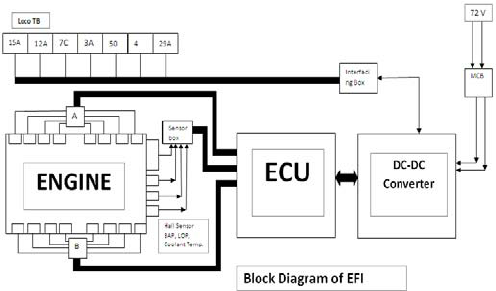 আইএসসি (ISC o control de velocidad de ralentí) ঃ
 ইঞ্জিন আইডেল দ্রুতিতে (velocidad de ralentí) ভাল চলা র জন্য নিম্নের বিষয়গুণ 8 হিসাব করে CPU, ISCV (válvula de control de velocidad de ralentí) -কে নিয়ন্ত্রণ করে থাকে। পানির তাপমাত্রা (Temperatura del agua) থ্রটলের অবস্থান (Posición del acelerador) চালুকরণ সুইচের অবস্থান (Posición del interruptor de inicio) ক্র্যাঙ্ক অ্যাঙ্গেল (Ángulo del cigüeñal) স্বয়ক্রিয় নিয়ন্ত্রণ সুইচ (interruptor de aire acondicionado) মোটরযানের দ্রুতি (velocidad del vehículo) নিরপেক্ষ চালুকরণ সুইচ (Interruptor de arranque en punto muerto de la misión A/T) প্রভৃতি উল্লেখ্য, CPU বিষয়গুলোর জন্য বিভিন্ন সেন্সর থেক ে নিয়ে হিসাব করে একচুয়েটর (ISCV) -কে সংকেত দিয়ে ন িয়ন্ত্রণ করা থাকে।
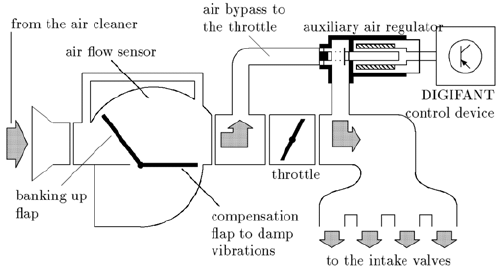 ১. ৫ পোর্ট জ্বালানি ইনজেকশন এবং এটল বডি ইনজেকশন প দ্ধতির তুলনা 
ইলেকট্রনিক জ্বালানি ইনজেকশন পদ্ধতিবিশিষ্ট প েট্রোল বা গাসোলিন ইঞ্জিনের জ্বালানি পদ্ধতি দু ই প্রকার যথা- ১। পোর্ট জ্বালানি ইনজেকশন (Inyección de combustible en puerto o PFI) পদ্ধতি এবং । এটল বড়ি জ্বালানি ইনজেকশন (Inyección en el cuerpo del acelerador o TBI) পদ্ধতি । এ ইনজেকশন পদ্ধতিদ্বয়ের মধ্যে মৌলিক তুলনা নি ম্নরূপ-
১.৬ ইএফআই পদ্ধতির কার্যনীতি  :
ইঞ্জিনে ফুয়েল ইনজেকশন ইলেকট্রনিক উপা য়ে নিয়ন্ত্রণ করা হয়। পাম্প দ ্বারা চাপ করা হয়। এ চাপবিশিষ্ট ফুয়েল বা জ্বালানি ফিল্টারের মধ ্যদিয়ে ডিস্ট্রিবিউশন পাইপের মাধ্যমে ইনজেক্ট সরবরাহ হয়। ফুয়েল গ্যালারিতে প্রেসার রেগুলেটরের সাহায্ যে একটা ধ্রুবতাপ (Presión constante) ধারণ করে অতিরি য ফুয়েল ট্য াংকে ফেরত পাঠানো হয়। এ পদ্ধতির প্রত্যেক ইন্ডাকশন পোর্টে (Puerto de inducción) একটি কর ে সলিনয়েড অপারেট ইনজেক্টর ভাল্ভ থাকে । এই ইনজেক্টর ভাল্‌ভ প্রত্যেক চারস্ট্রোক সাইক েলে একবার খোলে। ১.৭ চিত্রানুযায়ী ইনজেক্টর ভাল ইঞ্জিনের ডিজা ইন অনুযায়ী ইঞ্জিনের হেডে অথবা ইনটেক ম্যানিফো ল্ডে সংযুক্ত
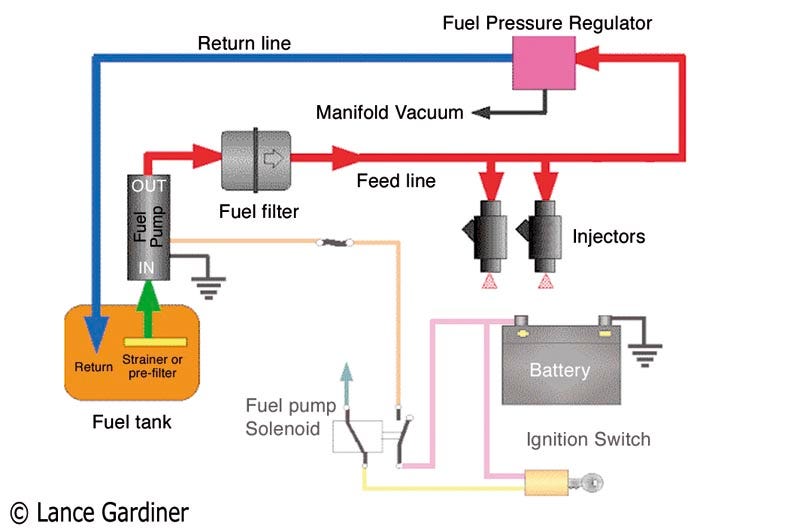 ১.৭ ইএফআই পদ্ধতির মৌলিক গঠন  :
ইলেকট্রনিক ফু য়েল বা জ্বালানি ইনজেকশন পদ্ধতি নিম্নবর্ণিত য ন্ত্রাংশের সমন্বয়ে গঠিত হয়। যেমন- ১। ফুয়েল বা জ্বালানি পাম্প (Bomba de combustible), ২। প্রেসার রেগুলেটর (Regulador de presión), ৩। পালসেশন ড্যাম্পার (amortiguador de pulsaciones), ৪। ইনজেক্টর (Inyector) প্রভৃতি। এই যন্ত্রাংশগুলোর মৌলিক গঠন বর্ণনা নিম্নরূপ- ১। ফুয়েল বা জ্বালানি পাম্প (Bomba de combustible) ঃ ফুয়েল পাম্পের ক াজ হলো ফুয়েল ট্যাংক থেকে ফুয়েল বা জ্বালানি গ ্রহণ করে ধাক্কা প্রয়োগে সেটাকে ফুয়েল ফিল্টা রের মাধ্যমে পালসেশন ড্যাম্পারে প্রেরণ করা। পালসেশন ড্যাম্পার লো-প্রেসার ফুয়েলকে হাই- প্রেসারে রূপান্তরিত করে ইনজেক্টরে প্রেরণ কর ে। ফুয়েল বা জ্বালানি পাম্প দুই প্রকার, যথা— (ক) ইন- ট্যাংক টাইপ (En tipo tanque) ফুয়েল পাম্প ঃ ১.৮ চিত্রানুযায়ী বর্তমানে ইন-ট্যাংক টাইপ ফুয়েল পাম্প বেশি ব্য বহৃত হয় । এই পাম্প ফুয়েল ট্যাংকের ভিতর ডুবানো অবস্থায ় থাকে।
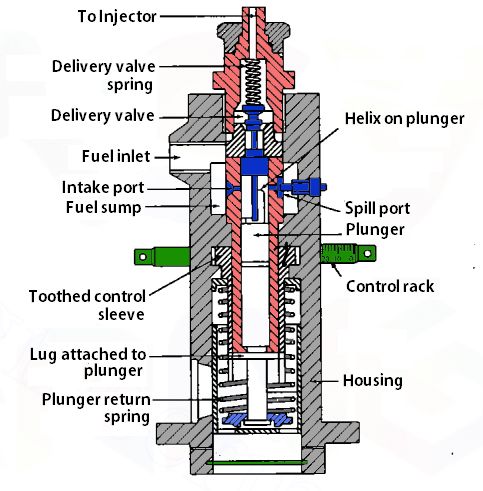 (আ) ফুয়েল পাম্প কন্ট্রোল সার্কিট ডায়াগ্রাম ই এফআই L (Diagrama del circuito de control de la bomba de combustible de EFI - L): 

1.11 চিত্রানুযায়ী L-টাইপ ফুয়েল পাম্প কন্ট্রোল সার্কিটের গঠন দেখানো হয়েছে। এ অবস্থায় ফুয়েল চিত্র ঃ ১.১১ L-টাইপ ফুয়েল পাম্প কন্ট্রোল সার্ক িটের গঠন ডায়াগ্রাম পাম্পকে এয়ার ফ্লো মিটার কন্ট্রোল করে। ইগনিশন সুইচ → St পজিশন → কারেন্ট সার্কিট ওপেনিং রি লে এর L আর্থ (Tierra)। রিলে সুইচ অন হলে PP পয়েন্ট ও ফুয়েল পাম্প হয়ে ক ারেন্ট আর্থ-এ যাবে এবং পাম্প চালু হবে। L2 কয়েল কাজ করে থাকে। ইঞ্জিন স্টার্ট হয়ে গেলে ইনটেক এয়ার আসার কার ণে এয়ার ফ্লো মিটার-এর ভিতরের পাম্প সুইচ অন হয় ে সার্কিট ওপেনিং রিলে এর L, কয়েল-এ ম্যাগনেট হয় ে চালু থাকবে।
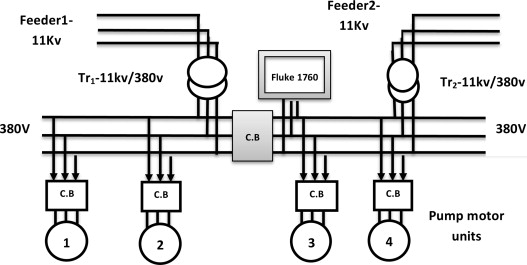 ২। প্রেসার রেগুলেটর (Regulador de presión) ঃ
 
১.১২ চিত্রে প্রেসার রেগু লেটরের গঠন দেখানো হয়েছে। কোনো নির্দিষ্ট ছিদ্রপথে বেশি প্রেসারে যে পরি মাণ তরল পদার্থ নির্গত হয়, কম প্রেসারে তার চেয় ে কম নির্গত হয়। ইঞ্জিন চালানোর জন্য ফুয়েল লাইনে এ প্রেসারকে নিয়ন্ত্রণ করে একই রাখা প্রয়োজন। এ কাজটি করে প্রেসার রেগুলেটর । ইএফআই ইঞ্জিনের জন্য ফুয়েল লাইনে প্রেসার সাধ ারণত ২.৭ কেজি/বর্গ সেন্টিমিটার (2,7 kg/cm2) থেকে ৩.১ কেজি / বর্গ সেন্টিমিটার (3,1 kg/cm2 হয়ে থাকে । চিত্র: ১.১২ প্রেসার রেগুলেটরের গঠন
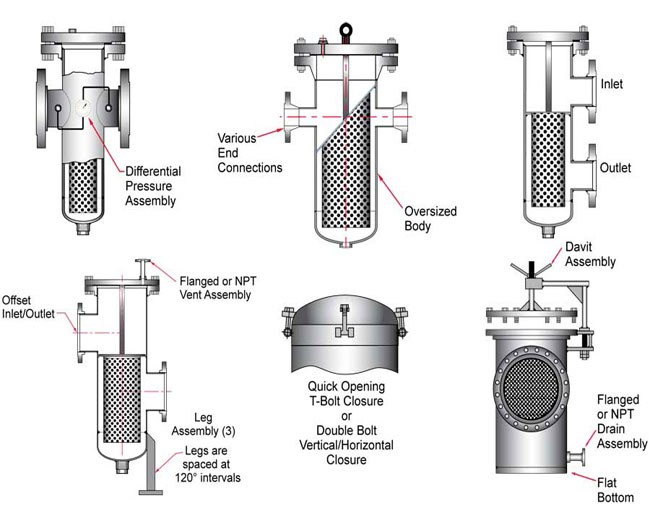 ৩। পালসেশন ড্যাম্পার (amortiguador de pulsaciones) : 
ফুয ়েল লাইবন্ধ হয়, তখন ফুয়েল লাইনে ফুয়েল পালসেশন হয়। ড্যাম্পারের স্প্রিং ও ডায়াফ্রাম এই পালসেশন কে শোষণ করে নেয়। নে (গ্যালারিতে) এ পালসেশন ড্যাম্পার বসান ো থাকে। ইনজেক্টর দিয়ে যখন ফুয়েল স্প্রে শুরু ও
১.৮ কার্বুরেটর পদ্ধতির সঙ্গে ইএফআই পদ্ধতির সু বিধা ও অসুবিধা  :
কার্বুরেটর পদ্ধতির সঙ্গে ইএফআই পদ্ধতির সুবি ধা ও অসুবিধাসমূহ নিম্নরূপ-
(ক) সুবিধাদি
(খ) অসুবিধাদি (Desventajas)